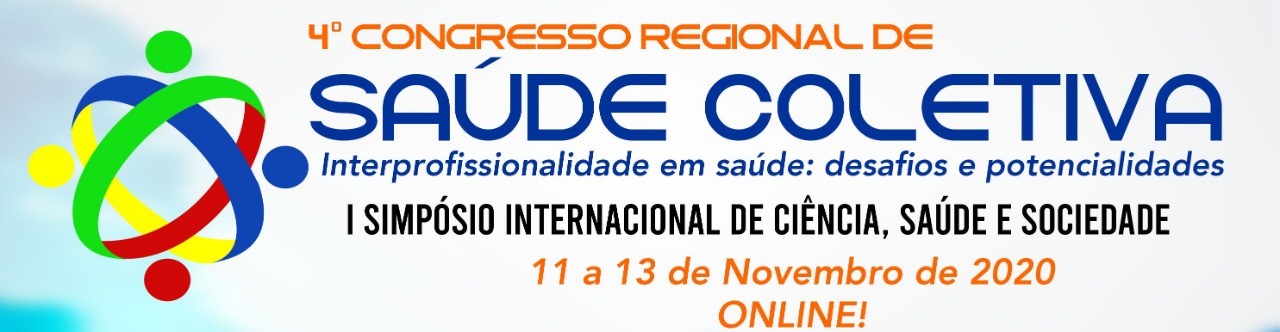 ARTICULAÇÃO DA REDE PARA A PRESTAÇÃO DE ASSISTÊNCIA À PACIENTES IDOSOS VIVENDO COM HIV SEM REDE DE APOIO: UM RELATO DE EXPERIÊNCIA
Merciana T. C. Vandeveld1; Cindy Ferreira Lima1,2;Francisco Felix1; Dulce Matos de Araujo3; Felipe Campos Vale3; Márcia de Lima1
1FMUSP; 2EEUSP;3SAE IST/AIDS – Secretaria Municipal de Saúde de São Paulo
Introdução
V. L., 69 anos, viúva, 2 filhos falecidos, sem familiares próximos. Enquadra-se nos diagnósticos de enfermagem: síndrome do idoso frágil e interação social prejudicada. Realizou acompanhamento adequado até 2018, com carga viral indetectável e CD4 755 céls/mm3. 
Objetivo
Analisar a articulação dos equipamentos de saúde para acompanhamento de pacientes idosos sem rede de apoio. 
Método
Relato de experiência, a partir de negociações com UBS, NASF, Programa de Atenção ao Idoso (PAI) da região, a fim de conseguir estruturar estratégias para acompanhamento da paciente de sua residência ao SAE. Parecer CEP 2.241.860.  
Resultados
Devido à morte da filha responsável pelo cuidado, a idosa abandonou o tratamento do HIV/AIDS, contribuindo com aumento da carga viral para 70983 cópias, queda do CD4 para 257 céls/mm3 (maio/2020) e comorbidades associadas à imunossupressão. Foi estruturado um Plano Terapêutico Singular, deixando agenda assistencial disponível para o dia em que a remoção fosse possível e, negociando com a UBS a coleta de exames solicitados pelo SAE. Entretanto, o acompanhante se tornou o maior problema. Muito embora houvesse disponibilidade de veículos, não havia profissionais disponíveis na UBS para realizar o acompanhamento. Após contato com PAI, identificamos a não cobertura da área de residência da idosa. Após contato com a enfermeira do NASF e acordos estabelecidos com a UBS, foi possível trazê-la a uma consulta. 
Considerações Finais
Embora haja proposta de articulação de redes, há falta de fluxos na região, estratégias ativas e resolutividade, o que dificulta significativamente a prestação da assistência a pacientes idosos sem rede de apoio.
Referências
Cruz, P.K.R. et al. Dificuldades do acesso aos serviços de saúde entre idosos não institucionalizados: prevalência e fatores associados. Rev. Bras. Geriatr.  Gerontol v. 23, n. 6, p. e190113, 2020.